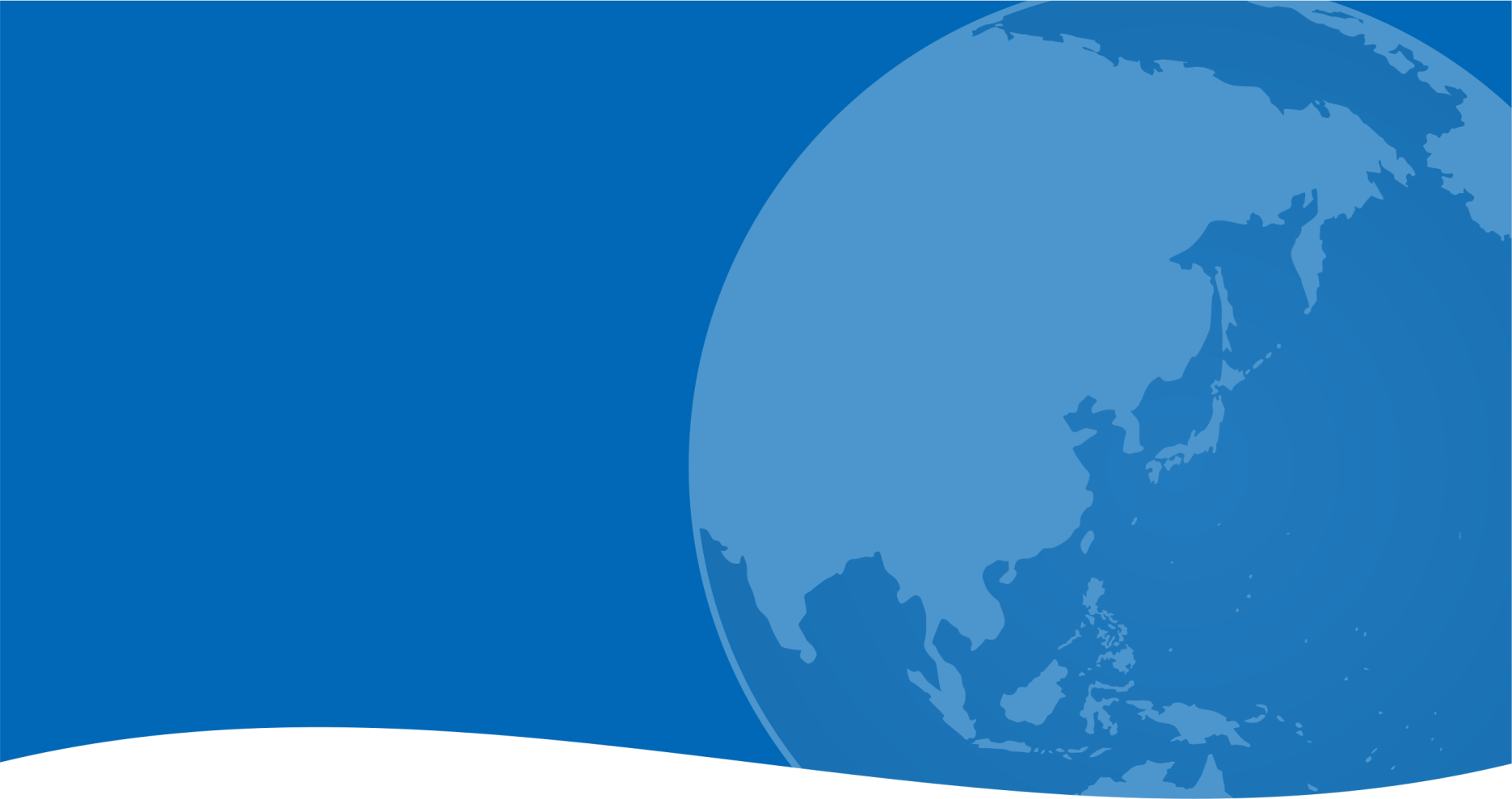 国際ビジネスサポートセンター
専門分野Web講座(全２回)
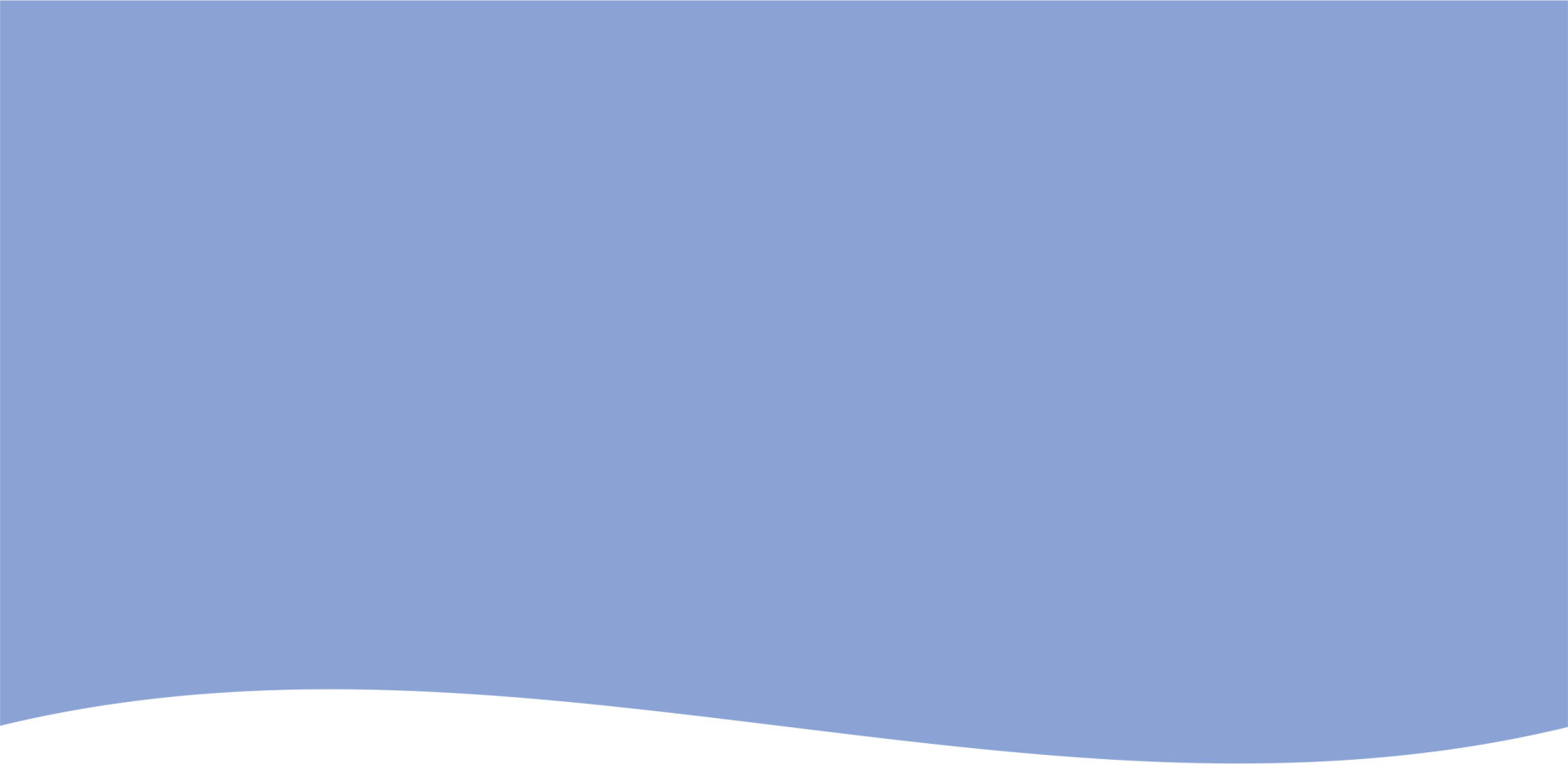 大阪産業局 国際ビジネスサポートセンターでは、経験豊富な常駐コーディネーターが
府内中小企業の皆様からのご相談を無料でお受けしています。
極めて専門的な分野や特定の国・地域に関する相談については、その分野の
専門アドバイザーと連携し、皆様の課題解決に向けサポートします。
本セミナーでは、第1回「中国」、第2回「英文契約書」をテーマに、それぞれの分野の
専門アドバイザーが事例紹介を交えて分かりやすく解説します！
参加
無料
日時：令和6年5月22日(水)14:00～15:00
　講演： ～中国ビジネス今昔話、今知っておくべきこと～　　　　　　　　
　講師：国際ビジネスサポートセンター　専門アドバイザー(中国)
　　　　　 日中ビジネスサービス有限会社 代表取締役 仙波 慶子 氏
第1回
日時：令和6年6月6日(木)14:00～15:00
　講演：　　貿易(輸出入)取引とトラブル防止
　　　　　～事例から学ぶ貿易関連の英文契約～
　講師：国際ビジネスサポートセンター　専門アドバイザー(英文契約書)
　　　　　 中矢一虎法務事務所(司法書士 行政書士) 代表 中矢 一虎 氏
第2回
場所
申込締切
オンライン
各回の前日17:00
お申込
https://www.obda.or.jp/ibo_events_all/ibo_events/bsc_seminar2024.html
大阪産業局　国際
検索
主催
後援
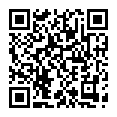 (公財)大阪産業局
大阪国際ビジネスコンソーシアム
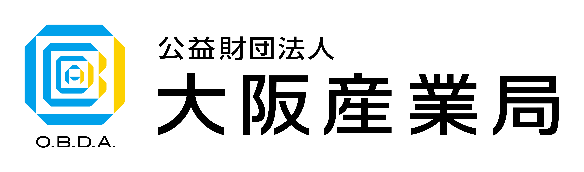 お問合せ
担当：国際事業部　北川
TEL：06-6947-4088　E-mail：ibo@obda.or.jp